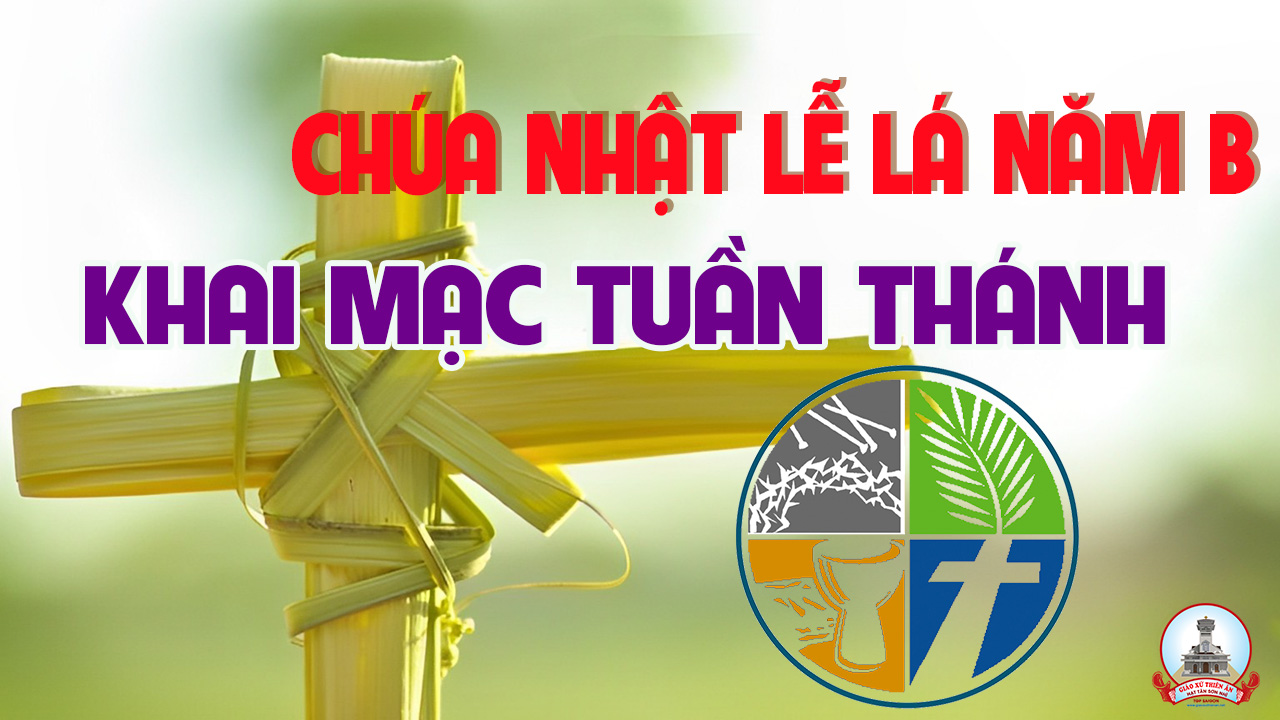 TẬP HÁT CỘNG ĐOÀN
Đk: Ôi Thiên Chúa, ôi Thiên Chúa sao Ngài nỡ bỏ con.
Câu xướng trước Phúc Âm:
Đức Ki-tô vì chúng ta đã vâng lời cho đến chết, và chết trên thập giá. Vì thế, Thiên Chúa đã tôn vinh Người, ban cho Người một danh hiệu vượt trên mọi danh hiệu.
CHÚA NHẬT LỄ LÁ
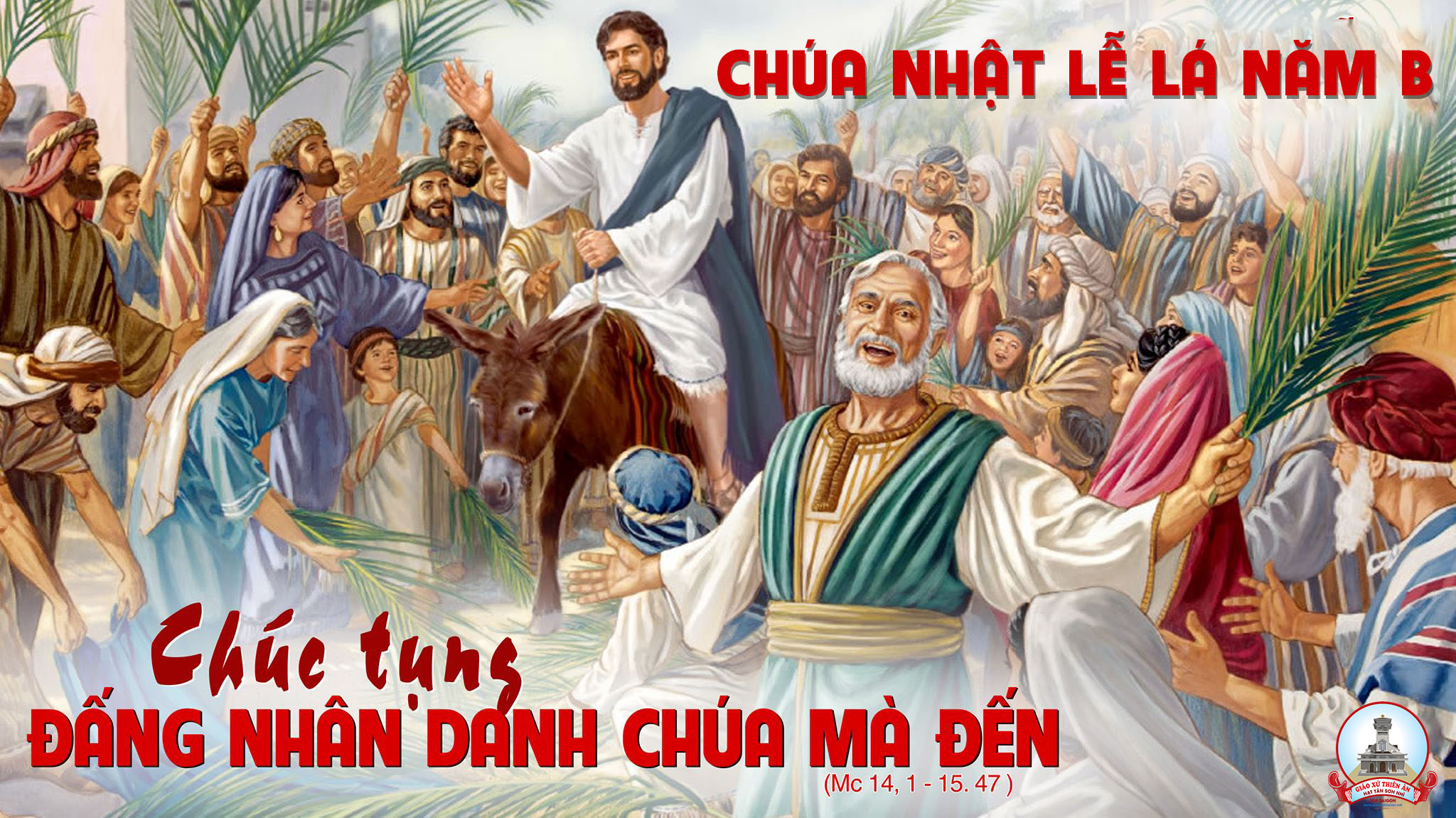 Ca Nhập LễCác Trẻ Do TháiNgọc Linh
ĐK: Các trẻ Do Thái, cầm cành Ô-liu đón Chúa. Hớn hở reo vang, hoan hô trên các tầng trời.
Pk1: Các trẻ Do Thái, lấy áo trải xuống đường, tâm hồn hoan hỉ, miệng trào câu ca. Hoan hô. Hoan hô Con Vua Đa-vít. Chúc tụng, Đấng nhân danh Chúa mà đến.
ĐK: Các trẻ Do Thái, cầm cành Ô-liu đón Chúa. Hớn hở reo vang, hoan hô trên các tầng trời.
Pk2: Chúc tụng Thiên Chúa, đã đến thống trị, cất giọng reo hò, mừng Vua uy linh. Hoan hô. Hoan hô Con Vua Đa-vít. Chúc tụng, Đấng nhân danh Chúa mà đến.
ĐK: Các trẻ Do Thái, cầm cành Ô-liu đón Chúa. Hớn hở reo vang, hoan hô trên các tầng trời.
Pk3: Chúa thật cao cả, đáng kính và tốt lành. thống trị muôn loài, quyền năng vô song. Hoan hô. Hoan hô Con Vua Đa-vít. Chúc tụng, Đấng nhân danh Chúa mà đến.
ĐK: Các trẻ Do Thái, cầm cành Ô-liu đón Chúa. Hớn hở reo vang, hoan hô trên các tầng trời.
Pk4: Muôn ngàn dân hỡi, hãy đến thờ kính Ngài. Chúa thực gia nghiệp, là nguồn yêu thương. Hoan hô. Hoan hô Con Vua Đa-vít. Chúc tụng, Đấng nhân danh Chúa mà đến.
ĐK: Các trẻ Do Thái, cầm cành Ô-liu đón Chúa. Hớn hở reo vang, hoan hô trên các tầng trời.
Pk5: Muôn ngàn dân hỡi, hãy hát mừng Danh Ngài, Chúa là sức mạnh, là Vua muôn vua. Hoan hô. Hoan hô Con Vua Đa-vít. Chúc tụng, Đấng nhân danh Chúa mà đến.
ĐK: Các trẻ Do Thái, cầm cành Ô-liu đón Chúa. Hớn hở reo vang, hoan hô trên các tầng trời.
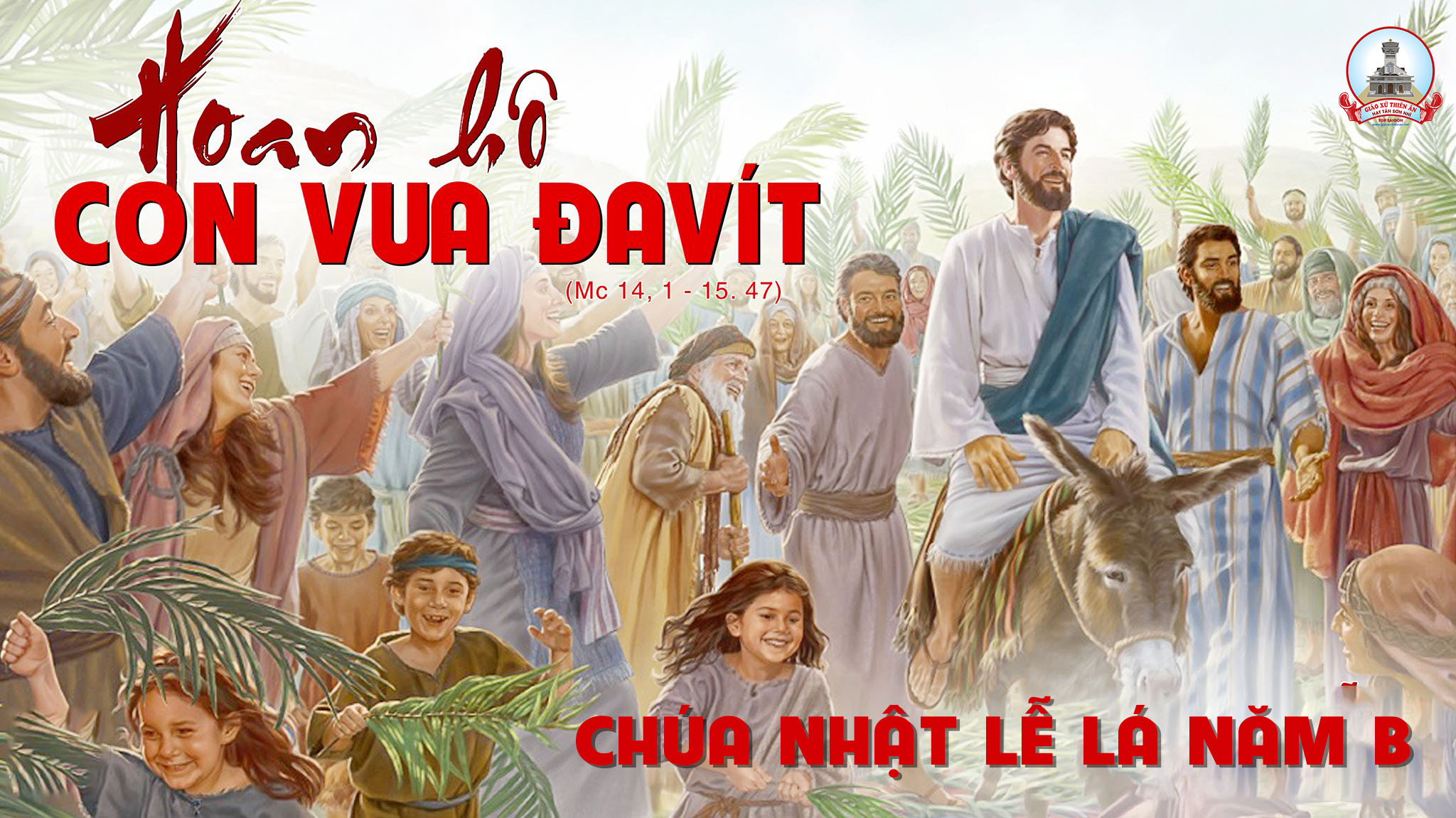 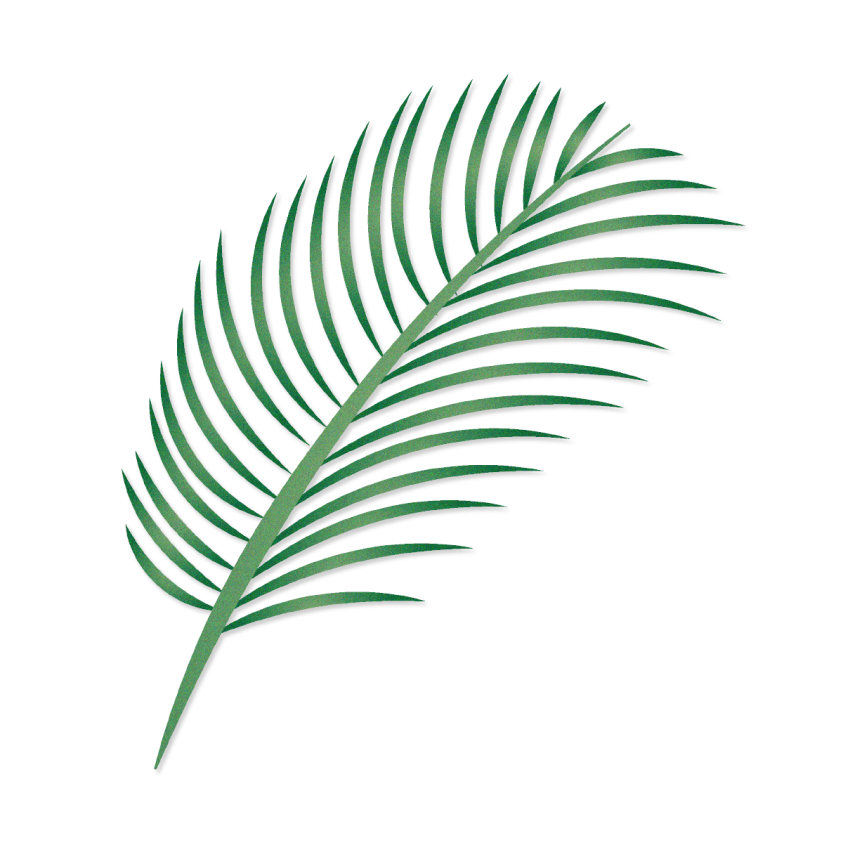 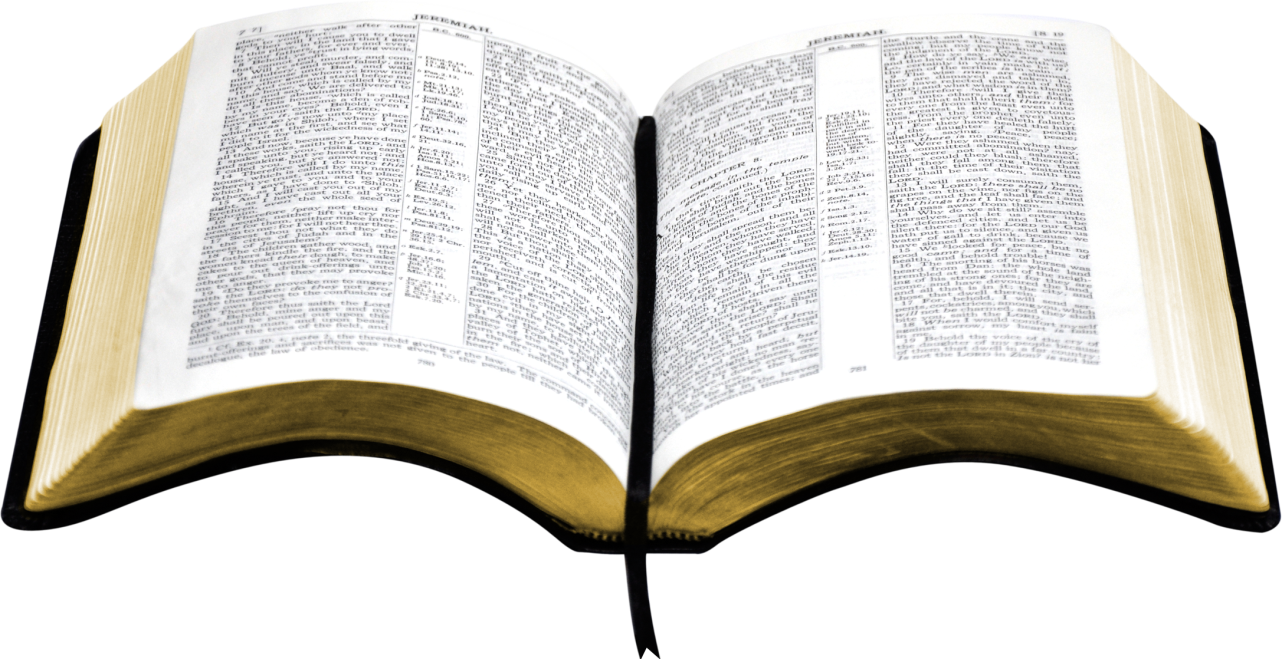 Bài Đọc 1
Tôi đã không che mặt khi bị mắng nhiếc phỉ nhổ, tôi biết mình sẽ không phải thẹn thùng.
Bài trích sách ngôn sứ I-sai-a.
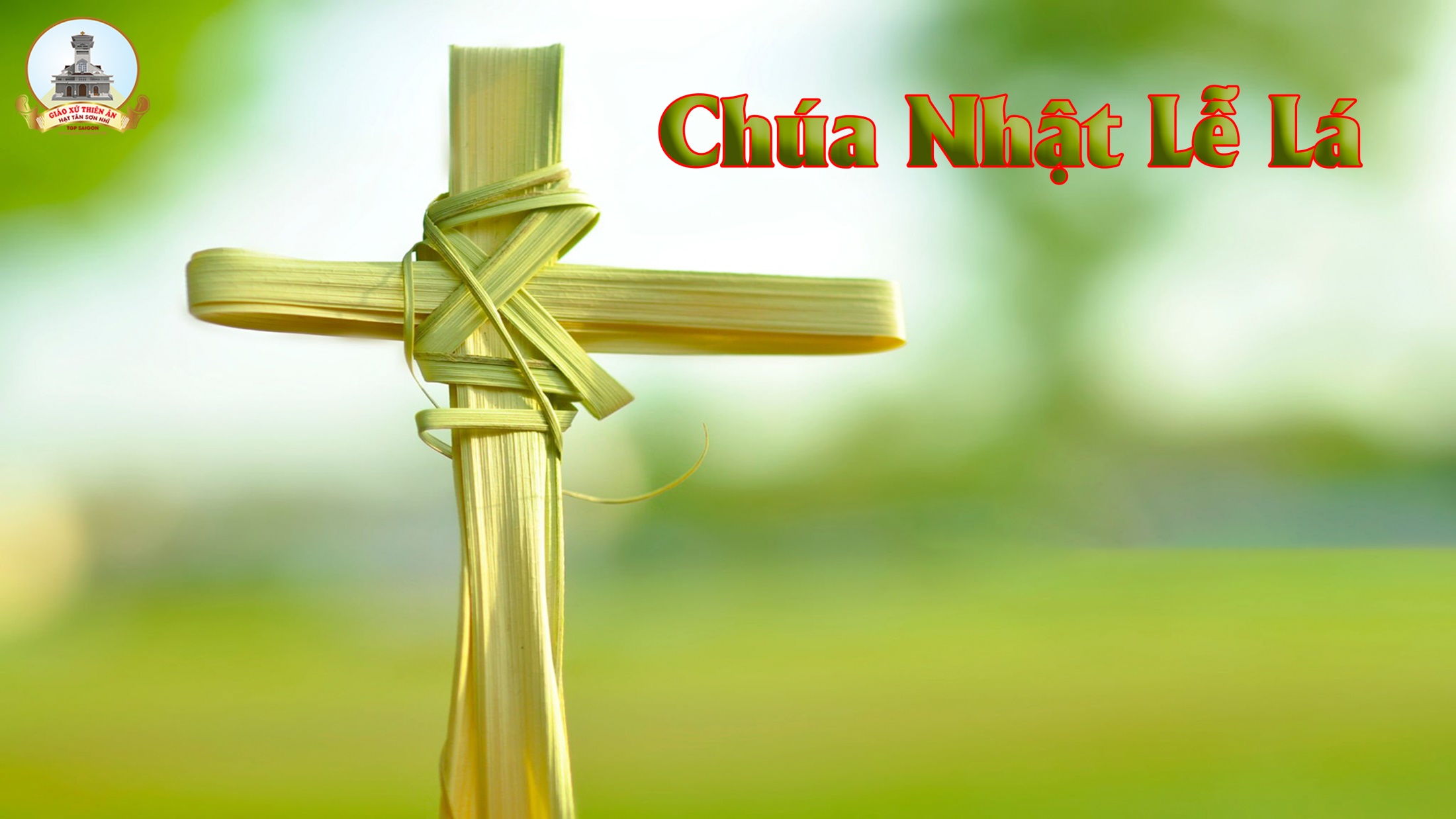 Thánh Vịnh 21Lm Kim Long05 Câu
Đk: Ôi Thiên Chúa, ôi Thiên Chúa sao Ngài nỡ bỏ con.
Tk1: Bao người nhiếc mắng, vừa thấy bóng con là họ đã chê bai: Tên này luôn kính tin Chúa Trời, nếu thương tình, hẳn là Ngài lo giải thoát.
Đk: Ôi Thiên Chúa, ôi Thiên Chúa sao Ngài nỡ bỏ con.
Tk2: Ác thù xấn tới, tựa lũ chó vây chặt, đâm thủng chân tay. Xương xẩu con đếm xem vắn dài, mắt căm hờn, nhìn chòng chọc con nhạo báng.
Đk: Ôi Thiên Chúa, ôi Thiên Chúa sao Ngài nỡ bỏ con.
Tk3: Chia phần áo khoác, còn chiếc áo trong họ cũng bắt thăm luôn. Ôi lạy Thiên Chúa con nương nhờ, cứu con cùng, Ngài đừng lìa xa, bỏ thí.
Đk: Ôi Thiên Chúa, ôi Thiên Chúa sao Ngài nỡ bỏ con.
Tk4: Con nguyện mãi mãi, truyền bá Thánh Danh Ngài cho khắp anh em. Xin được lên tiếng nơi công hội, tiến dâng Ngài một bài ngợi ca mừng kính.
Đk: Ôi Thiên Chúa, ôi Thiên Chúa sao Ngài nỡ bỏ con.
Tk5: Ai sợ kính Chúa, nào cất tiếng lên mà cung chúc tôn vinh. Miêu duệ Gia-cóp mau ca mừng, Ích-diên nào thần phục quyền uy của Chúa.
Đk: Ôi Thiên Chúa, ôi Thiên Chúa sao Ngài nỡ bỏ con.
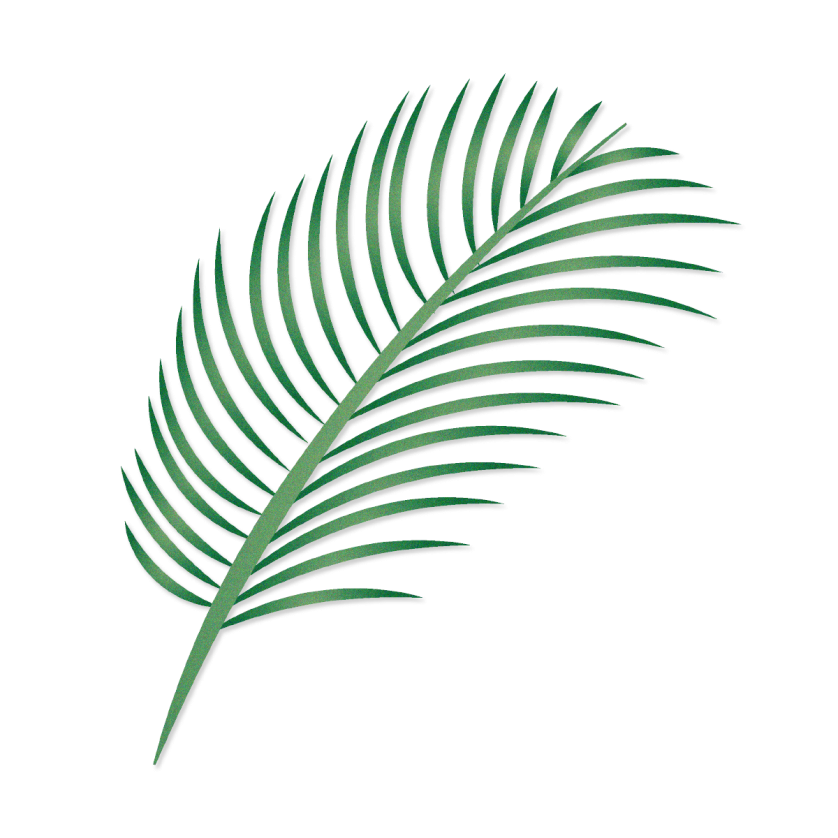 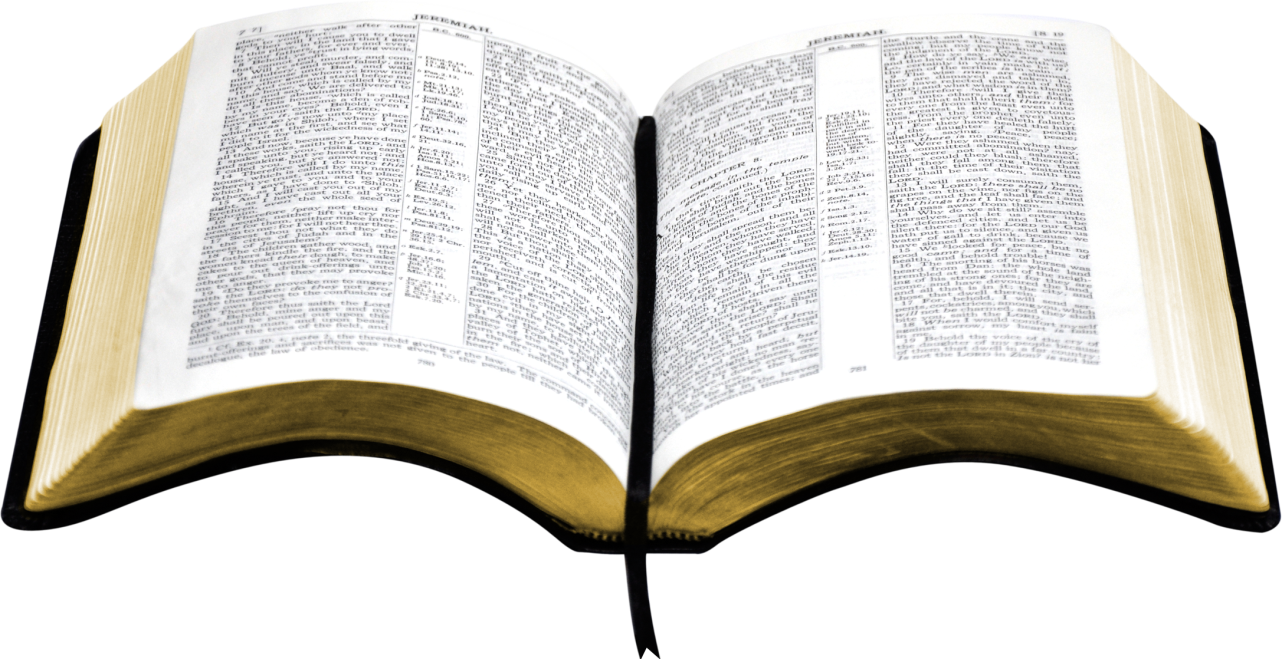 Bài Đọc 2
Đức Ki-tô đã tự khiêm tự hạ, nên Thiên Chúa đã siêu tôn Người.
Bài trích thư của thánh Phao-lô tông đồ gửi tín hữu Phi-líp-phê.
Câu xướng trước Phúc Âm:
Đức Ki-tô vì chúng ta, đã vâng lời cho đến chết, và chết trên thập giá. Vì thế, Thiên Chúa đã tôn vinh Người, ban cho Người một danh hiệu, vượt trên mọi danh hiệu.
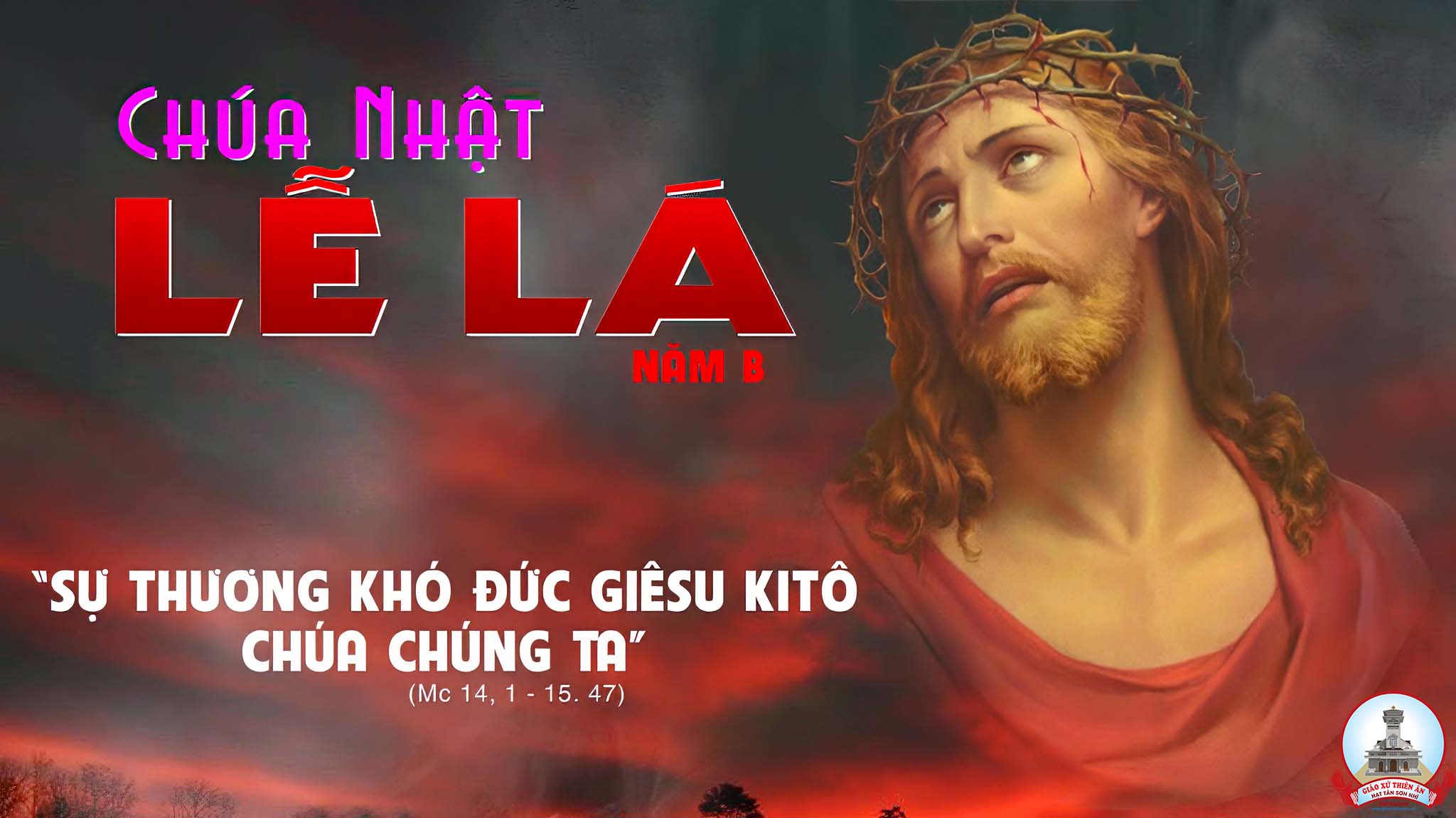 KINH TIN KÍNH
Tôi tin kính một Thiên Chúa là Cha toàn năng, Đấng tạo thành trời đất, muôn vật hữu hình và vô hình.
Tôi tin kính một Chúa Giêsu Kitô, Con Một Thiên Chúa, Sinh bởi Đức Chúa Cha từ trước muôn đời.
Người là Thiên Chúa bởi Thiên Chúa, Ánh Sáng bởi Ánh Sáng, Thiên Chúa thật bởi Thiên Chúa thật,
được sinh ra mà không phải được tạo thành, đồng bản thể với Đức Chúa Cha: nhờ Người mà muôn vật được tạo thành.
Vì loài người chúng ta và để cứu độ chúng ta, Người đã từ trời xuống thế.
Bởi phép Đức Chúa Thánh Thần, Người đã nhập thể trong lòng Trinh Nữ Maria, và đã làm người.
Người chịu đóng đinh vào thập giá vì chúng ta, thời quan Phongxiô Philatô; Người chịu khổ hình và mai táng, ngày thứ ba Người sống lại như lời Thánh Kinh.
Người lên trời, ngự bên hữu Đức Chúa Cha, và Người sẽ lại đến trong vinh quang để phán xét kẻ sống và kẻ chết, Nước Người sẽ không bao giờ cùng.
Tôi tin kính Đức Chúa Thánh Thần là Thiên Chúa và là Đấng ban sự sống, Người bởi Đức Chúa Cha và Đức Chúa Con mà ra,
Người được phụng thờ và tôn vinh cùng với Đức Chúa Cha và Đức Chúa Con: Người đã dùng các tiên tri mà phán dạy.
Tôi tin Hội Thánh duy nhất thánh thiện công giáo và tông truyền.
Tôi tuyên xưng có một Phép Rửa để tha tội. Tôi trông đợi kẻ chết sống lại và sự sống đời sau. Amen.
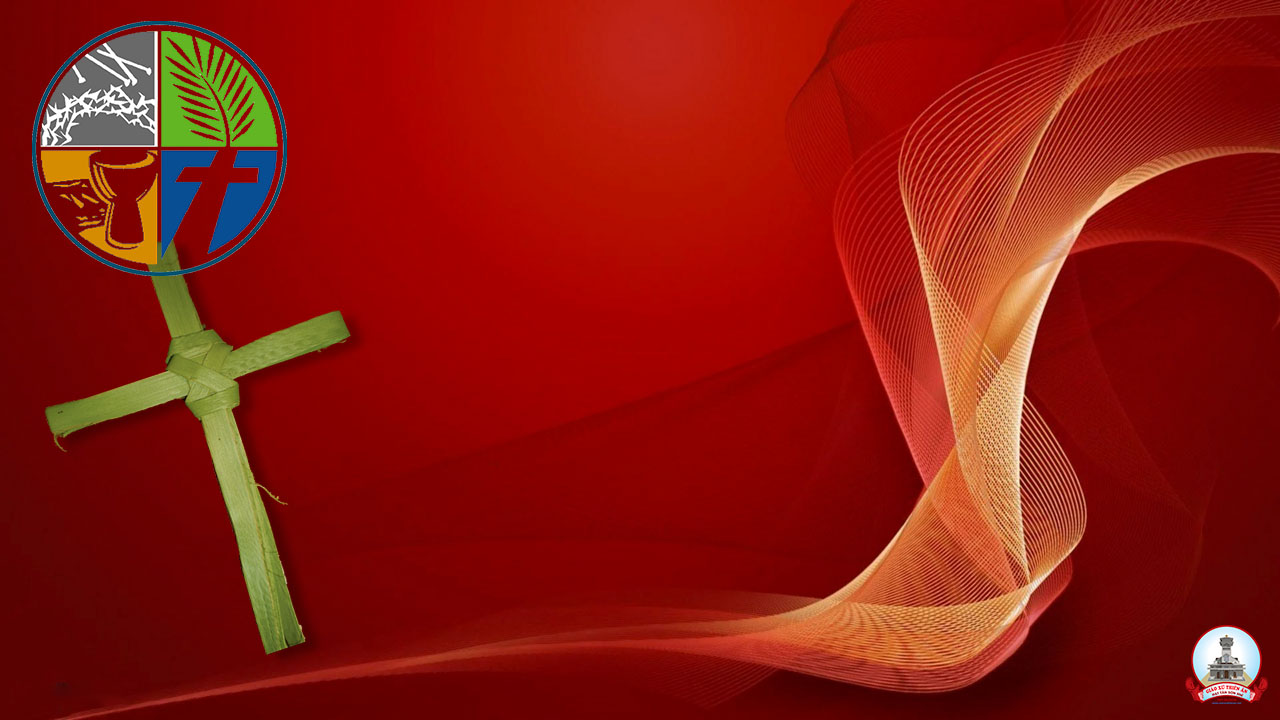 LỜI NGUYỆN TÍN HỮU
CHÚA NHẬT LỄ LÁ NĂM B
Hôm nay bước vào Tuần Thánh, Hội thánh mời gọi các Kitô hữu bước theo Đức Giêsu trên đường thập giá, để được phục sinh với Người trong cuộc sống mới.
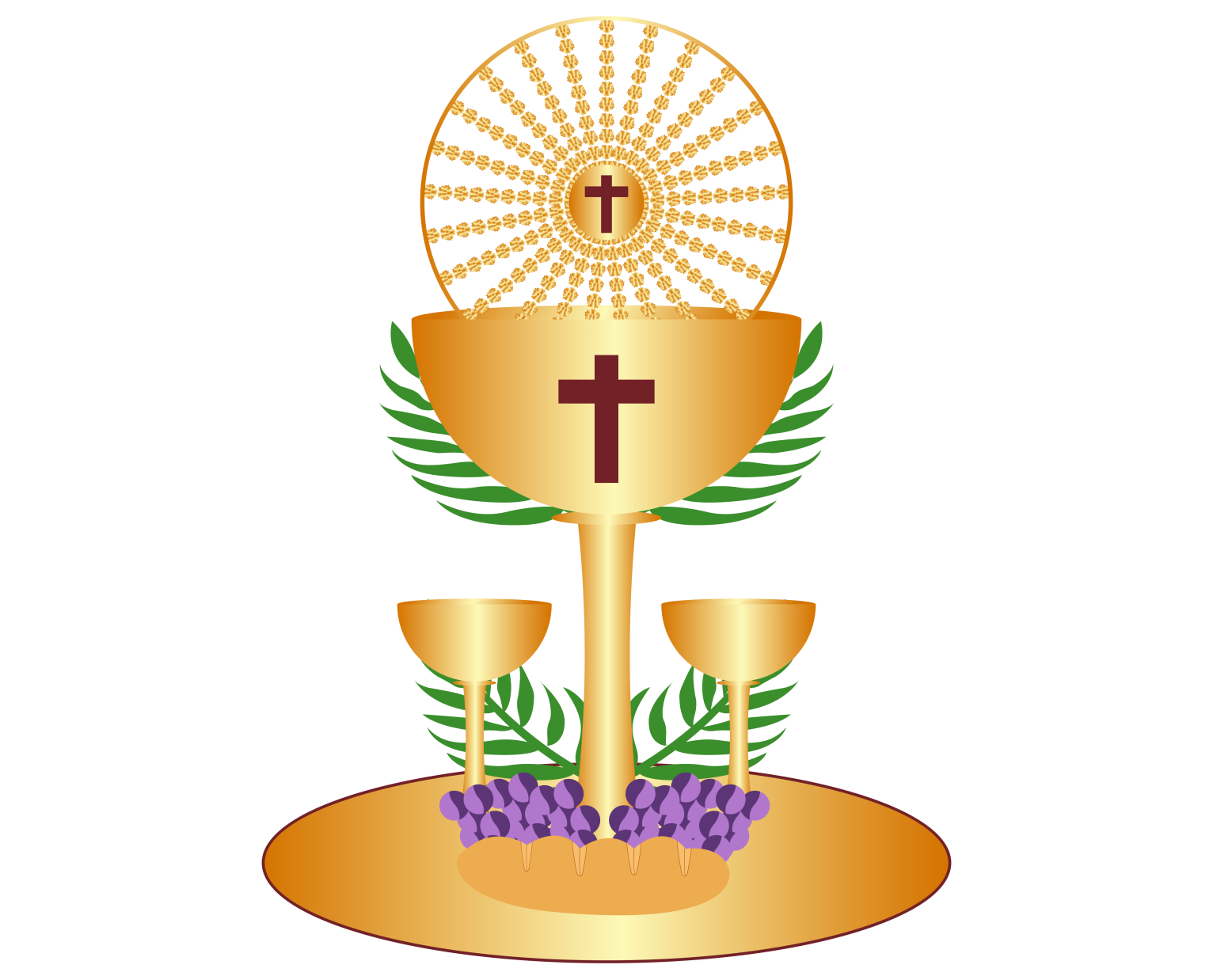 Ca Dâng LễLễ Dâng Thống HốiĐinh Công Huỳnh
Pk1: Lễ vật con dâng hôm nay, là cõi lòng ăn năn thống hối. Lễ vật con dâng hôm nay, là cõi lòng nát tan Ngài ơi. Lòng buồn xót xa ê chề, tìm về dưới bên chân Ngài, để được tình yêu cứu rỗi, xóa sạch vết bợn nhơ.
ĐK: Này là hiến lễ con dâng Ngài hôm nay, phận người yếu đuối con mang nhiều chua cay. Nhiều lần xa Chúa trót vong ân tình Ngài, giờ xin trở về bên Thiên Chúa, yêu thương.
** Hiệp cùng tấm bánh với ly rượu thơm ngon, nguyện là hiến lễ khiêm cung này thân con. Đền bù bao năm tháng con không trung thành, Ngài ơi đón nhận đây hiến lễ, con dâng.
Pk2: Tâm tình con xin dâng lên, hòa bánh rượu như hy lễ mới. Lễ vật con dâng lên Cha, nguyện đón nhận tấm thân tội lỗi. Phận hèn lấy chi dâng Ngài, này là trái tim chân thành, nguyện được tình yêu Thiên Chúa, biến đổi cuộc đời con.
ĐK: Này là hiến lễ con dâng Ngài hôm nay, phận người yếu đuối con mang nhiều chua cay. Nhiều lần xa Chúa trót vong ân tình Ngài, giờ xin trở về bên Thiên Chúa, yêu thương.
** Hiệp cùng tấm bánh với ly rượu thơm ngon, nguyện là hiến lễ khiêm cung này thân con. Đền bù bao năm tháng con không trung thành, Ngài ơi đón nhận đây hiến lễ, con dâng.
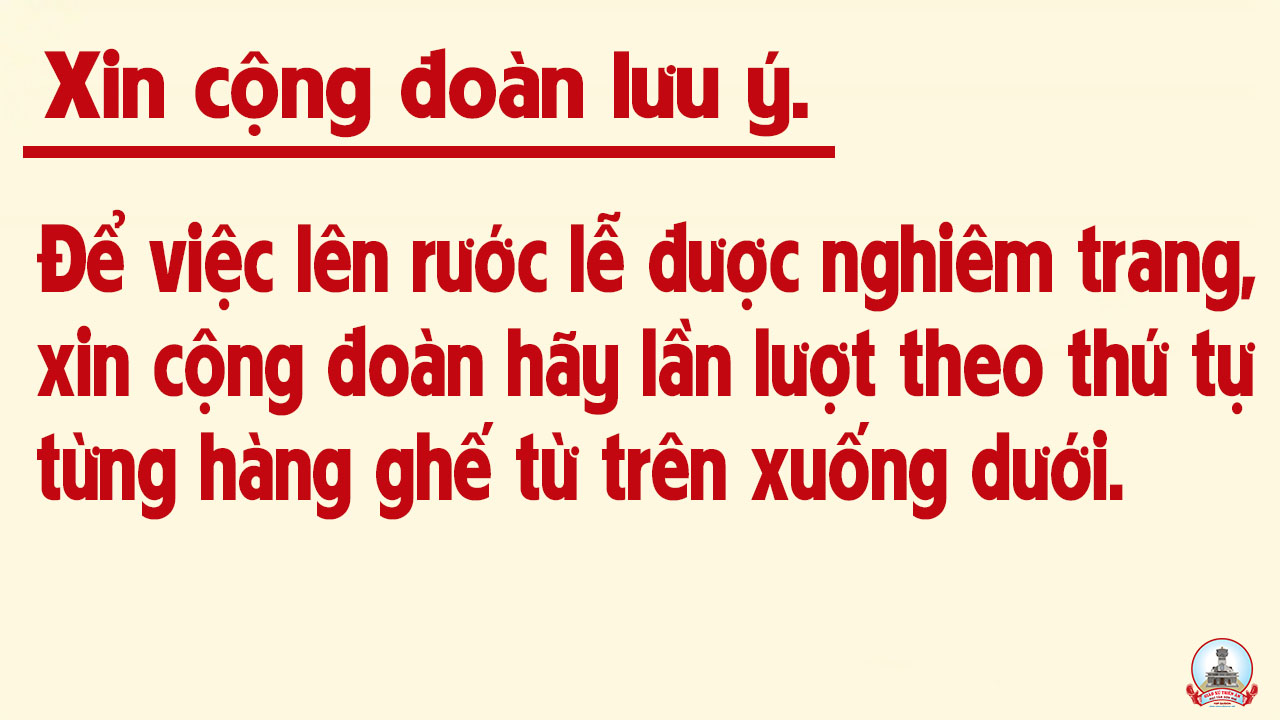 CHÚA NHẬT LỄ LÁ
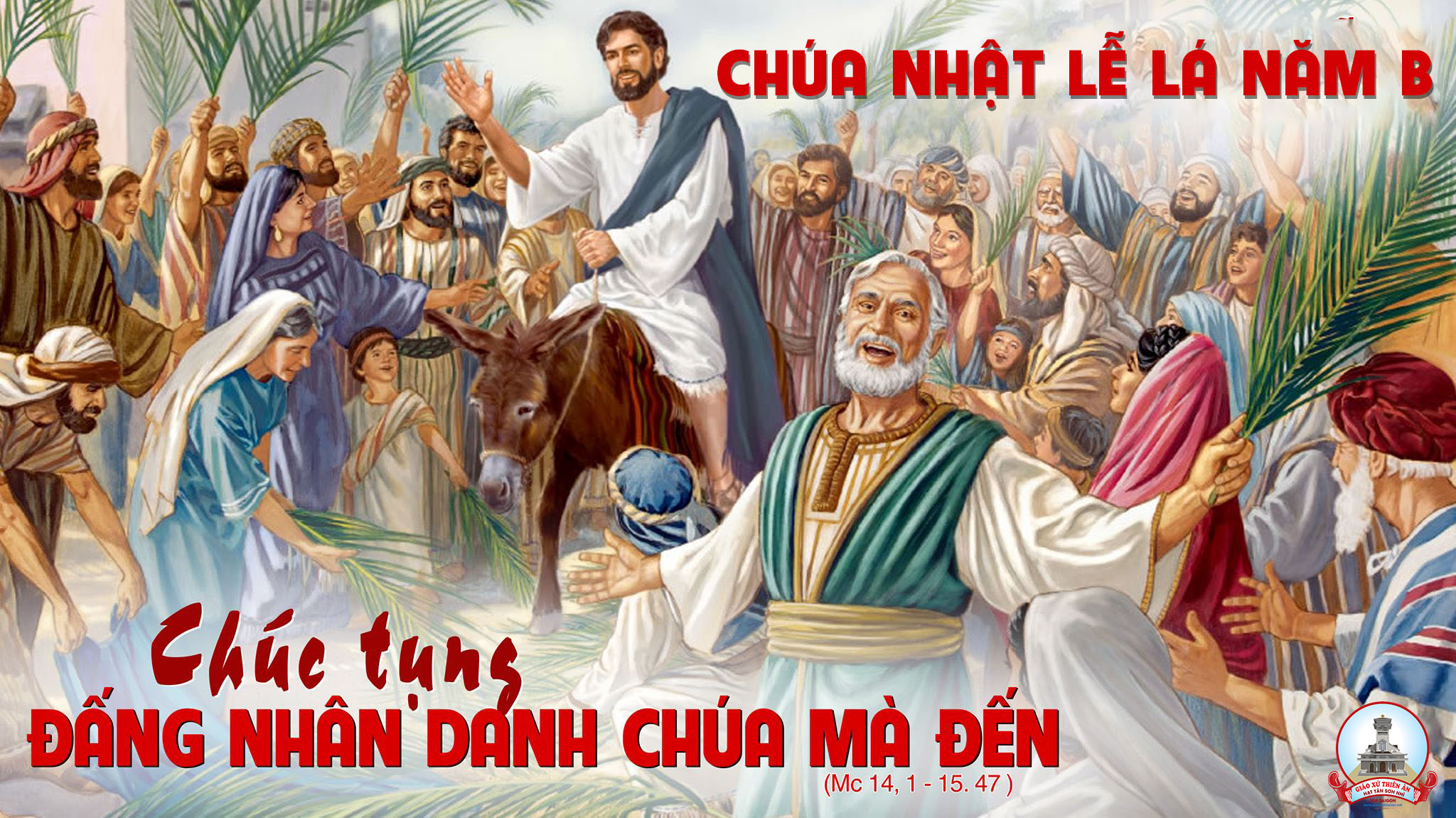 Ca Nguyện Hiệp LễThứ bẩy Bài Ca Thương KhóLm Phương Anh
Pk1:  Con còn nhớ mãi chuyện môt đêm thâu, trong vườn dầu, Chúa quỳ, nguyện cầu đôi mắt âu sầu. Con, còn nhớ mãi, con, còn nhớ mãi chuyện một đêm thâu, câu chuyện tình đầy bao thương đau.
** Ngài, Ngài quỳ đó ngước mắt lên cao yêu thương dạt dào con tim nghẹn ngào đôi môi thì thào, nguyện cầu, cùng Thiên Chúa Cha: Được, thì hãy cất chén đắng xa con nhưng xin một lòng tuân theo lệnh Người có ý tiền định, từ ngàn đời Cha hỡi Cha ơi.
Pk2: Con còn nhớ mãi ngọn đồi Can-vê trong chiều hè, Chúa chịu, tàn hơi mang gánh cho đời. Con còn nhớ mãi, con còn nhớ mãi một chiều giăng mây, ôi một chiều buồn đau cô liêu.
** Rồi, trời mù tối Chúa ngước lên cao yêu thương dạt dào con tim nghẹn ngào đôi môi thì thào nguyện cầu cùng Thiên Chúa Cha: Người, Người hỡi giúp sức cho con thân con mỏi mòn hơi con chẳng còn, sao Cha lại đành, bỏ con Cha hỡi Cha ơi.
Pk3:  Con, còn nhớ mãi ngọn đồi Can-vê trong chiều hè, Chúa chịu, tàn hơi mang gánh cho đời. Con, còn nhớ mãi, con, còn nhớ mãi một chiều thương yêu, ôi một chiều tình yêu cao siêu.
** Ngài, Ngài đã chết mắt nhắm tay giang con tim bàng hoàng mang thân bẽ bàng yêu thương chẳng màng, nhục thân để trọn câu chí nhân. Ngài, Ngài đã chết đã chết cho con tuy con bội tình tuy con chẳng còn xứng đáng là người làm con Cha hỡi Cha ơi.
Ca Nguyện Hiệp LễChúa Nhật Lời Vọng tình YêuĐỗ Vy Hạ
Pk1: Trên đồi cao vang thiết tha, tiếng vọng, lời tình yêu. Giê-su gục ngã treo trên Thập Giá, giang cánh tay ôm tội loài người.
** Thân, tàn vơi, Con Chúa Trời, nghe hồn, chợt đơn côi. Ôi. nhân loại hỡi sao chưa vội tới, mà nỡ quên ân tình biển khơi.
ĐK:  Chỉ, vì tình yêu Chúa chịu nhục thân chết cho trần gian. Vì, Ngài chỉ đến sống cho tình yêu chết cho tình yêu, để cứu nhân loại lỗi tội, đưa về trời đẹp tươi.
Pk2:  Trên, đồi cao, trong tiếng ngân, chuông chiều, vọng tình yêu. Giê-su lặng lẽ, môi khô bờ hé, tim nát tan gai nhọn bạo tàn.
** Ân, tình sâu, ai có mau, quay về, nguồn yêu thương. Ôi, Cha từ ái xin tha lầm lỗi, những tháng năm xa lìa tình Cha.
ĐK:  Chỉ, vì tình yêu Chúa chịu nhục thân chết cho trần gian. Vì, Ngài chỉ đến sống cho tình yêu chết cho tình yêu, để cứu nhân loại lỗi tội, đưa về trời đẹp tươi.
Coda. La la la la la la la la la la la la. La la la la la la la la la la la la, la la la la la la, la la la la la.
CHÚA NHẬT LỄ LÁ
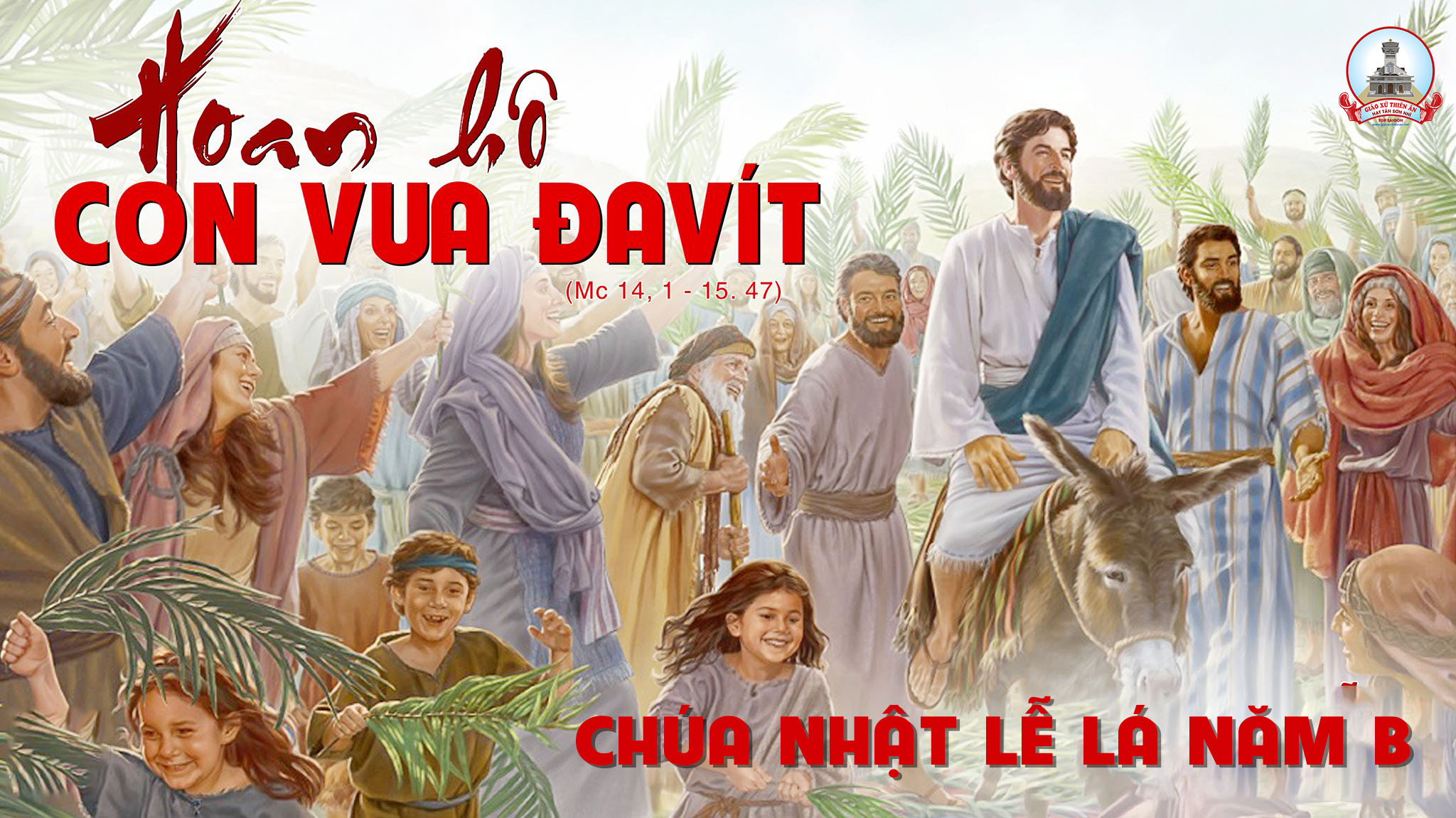 Ca Kết LễMẹ Đồng CôngPhanxicô
Pk1: Chiều xưa khi Chúa giang tay trên Thập Giá, Mẹ đứng, chắp tay nguyện cầu. Đồi cao ôi tím sầu, là hồn thế gian đen mầu.
ĐK: Mẹ mãi mãi là Mẹ chúng con, Ma–ri–a, mãi mãi là Mẹ chúng con. Mẹ đồng công năm xưa cứu đời, xin mãi mãi, che chở chúng con.
Pk2: Chiều xưa trong gió mênh mang trên đồi cao, Mẹ thấy, thế gian tội tình. Mẹ thương bao kiếp người, còn chìm đắm quên ơn Trời.
ĐK: Mẹ mãi mãi là Mẹ chúng con, Ma–ri–a, mãi mãi là Mẹ chúng con. Mẹ đồng công năm xưa cứu đời, xin mãi mãi, che chở chúng con.
CHÚA NHẬT LỄ LÁ
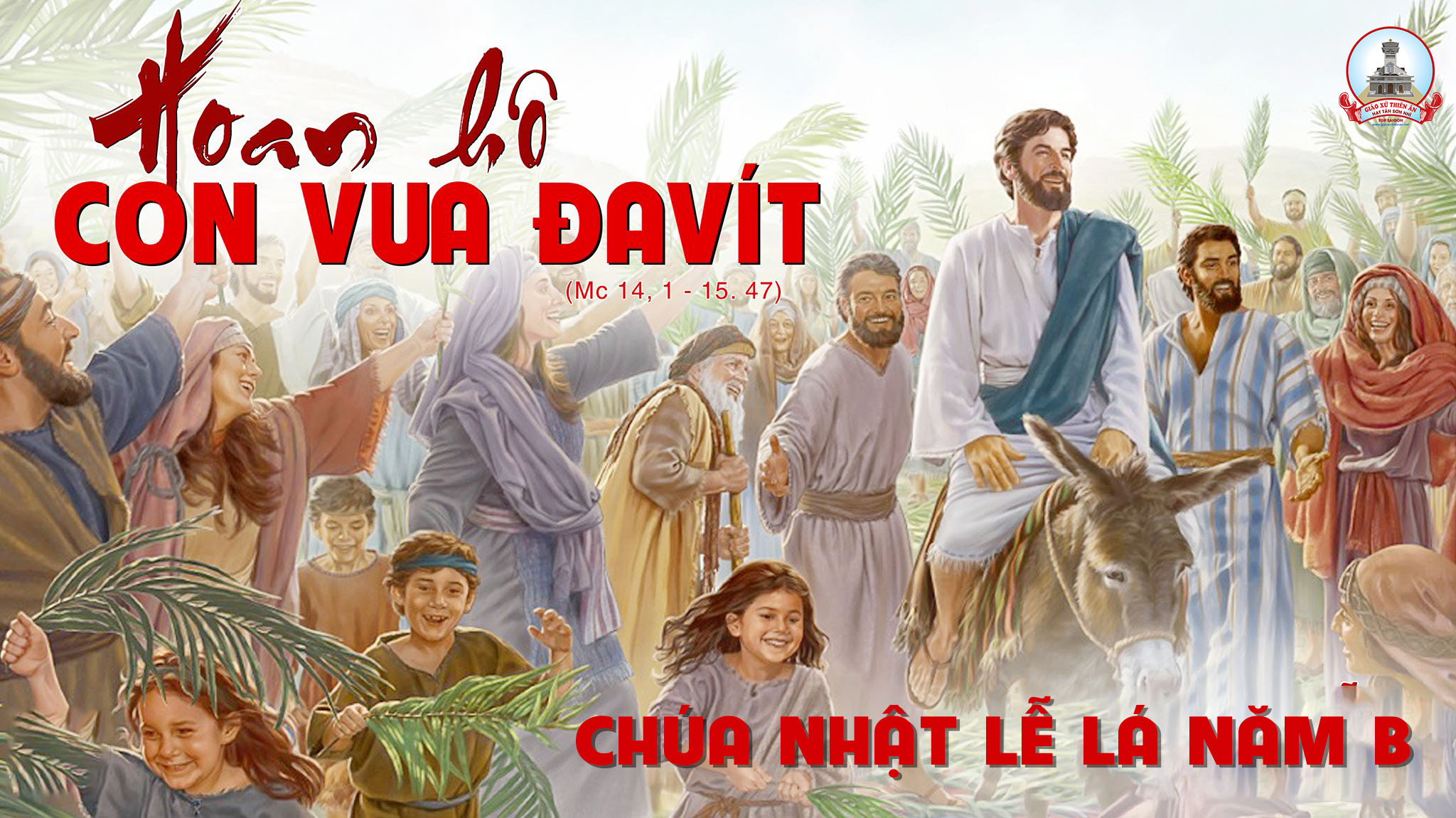